Don’tRepeatYourself
Don’t Repeat Yourself - Levels
Value
Instance field
Method
Class
10
10
// Init
for (int x = 0; x < 10; x++)
{
   for (int y = 0; y < 10; y++)
   {
      // …
   }   
}
// Init
for (int x = 0; x < 10; x++)
{
   for (int y = 0; y < 10; y++)
   {
      // …
   }   
}

// Logic
for (int x = 0; x < 10; x++)
{
   for (int y = 0; y < 10; y++)
   {
      // …
   }   
}
// Init
for (int x = 0; x < 10; x++)
{
   for (int y = 0; y < 10; y++)
   {
      // …
   }   
}

// Logic
for (int x = 0; x < 10; x++)
{
   for (int y = 0; y < 10; y++)
   {
      // …
   }   
}
5
8
// Init
for (int x = 0; x < 8; x++)
{
   for (int y = 0; y < 5; y++)
   {
      // …
   }   
}

// Logic
for (int x = 0; x < 8; x++)
{
   for (int y = 0; y < 5; y++)
   {
      // …
   }   
}
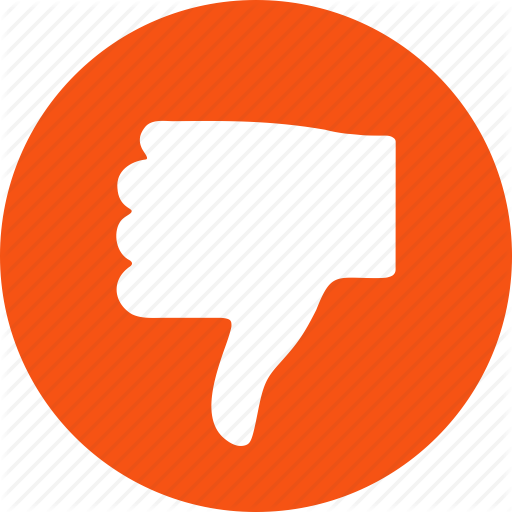 public const int xDimension = 8;
public const int yDimension = 5;
public const int xDimension = 8;
public const int yDimension = 5;

// Init
for (int x = 0; x < xDimension; x++)
{
   for (int y = 0; y < yDimension; y++)
   {
      // …
   }   
}

// Logic
for (int x = 0; x < xDimension; x++)
{
   for (int y = 0; y < yDimension; y++)
   {
      // …
   }   
}
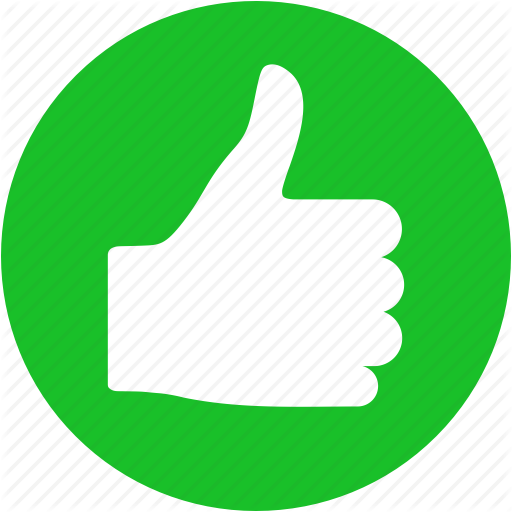 public class Die
{
   public Die()
   {
      // …
   }

   public void Roll()
   {
      _faceValue = _gen.Next(6) + 1;
   }
}
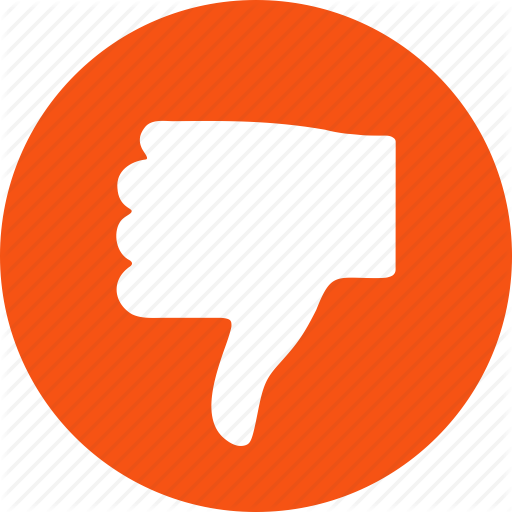 public class Die
{
   private int _noOfFaces;

   public Die(int noOfFaces)
   {
      _noOfFaces = noOfFaces;
   }

   public void Roll()
   {
      _faceValue = _gen.Next(noOfFaces) + 1;
   }
}
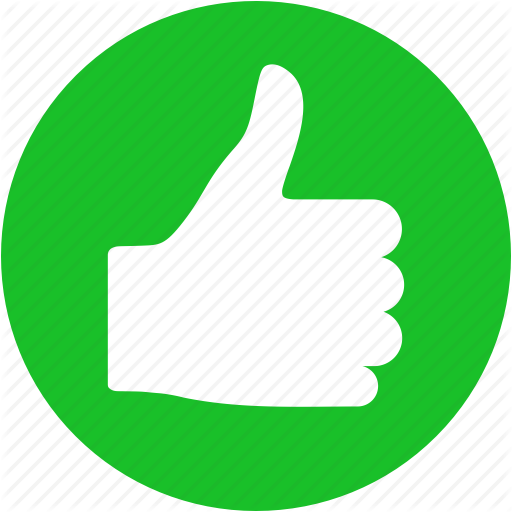 public class Human
{
   private double _weight;
   private double _height;
   private double _bmi;

   …
   public double BMI
   {
      get { return _bmi; }
      set { _bmi = value; }
   }
}
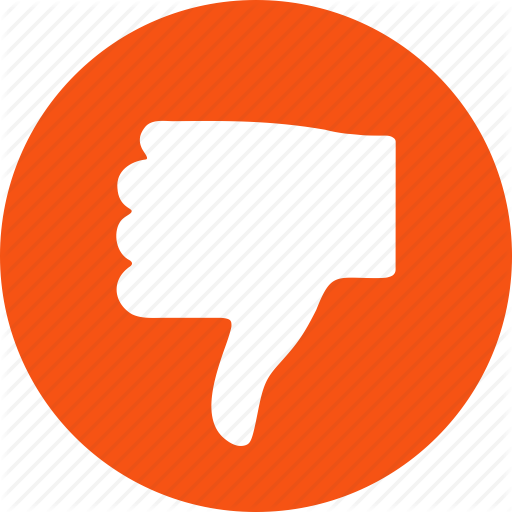 public class Human
{
   private double _weight;
   private double _height;
   

   …
   public double BMI
   {
      get { return _weight / (_height * _height); }
   }
}
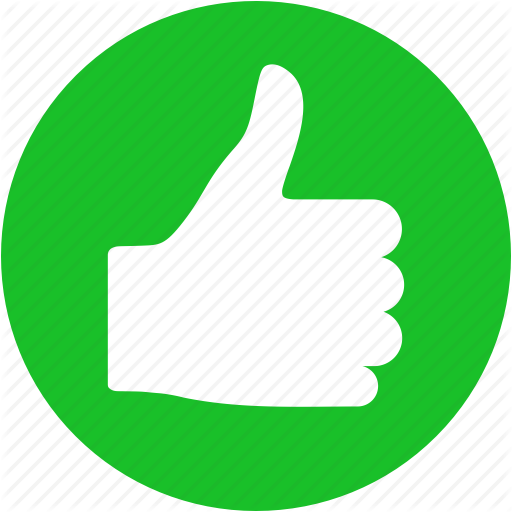 public void MethodB()
{
public void MethodA()
{
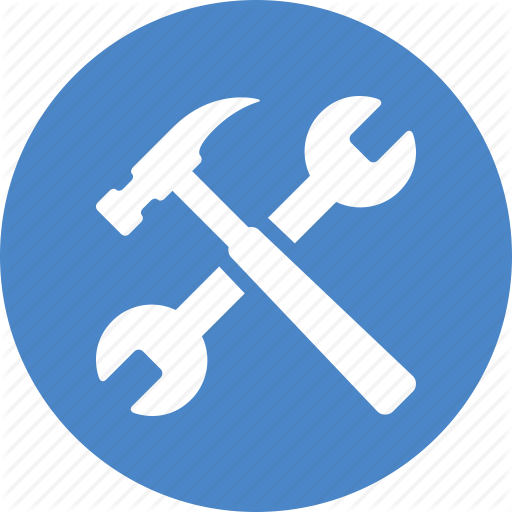 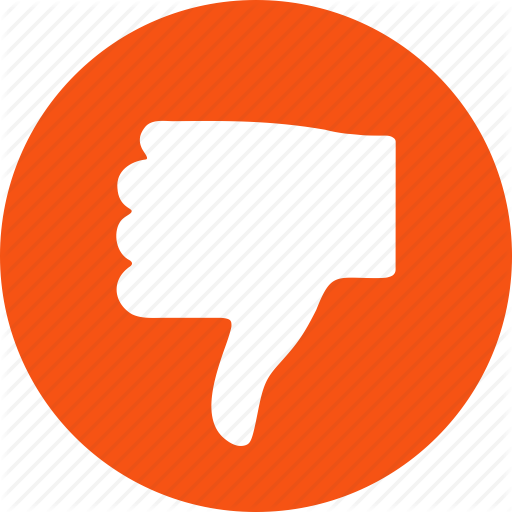 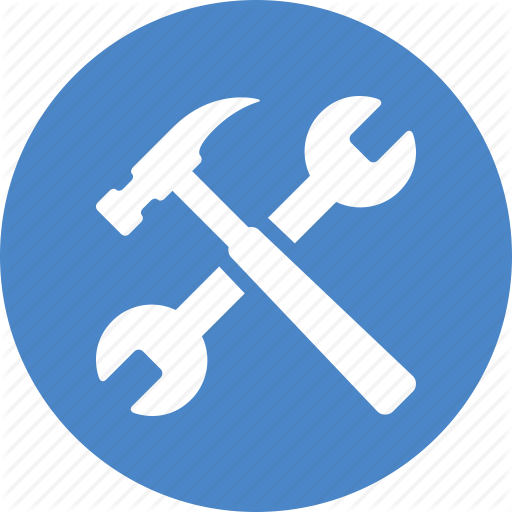 }
}
public void MethodB()
{
   MethodC(…);
public void MethodA()
{
   MethodC(…);
}
}
private void MethodC(…)
{




}
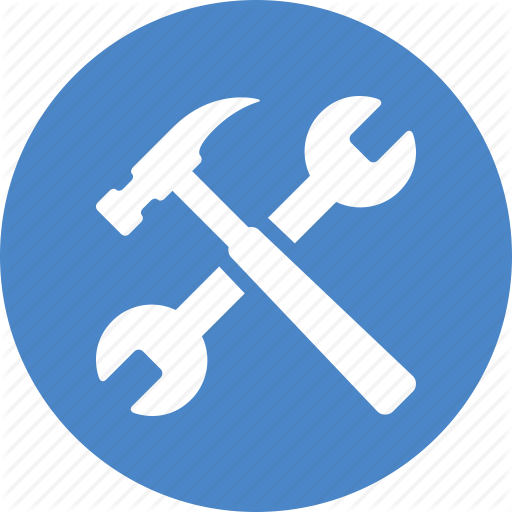 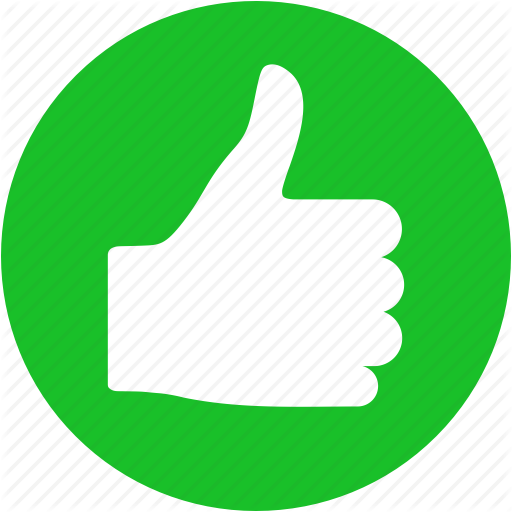 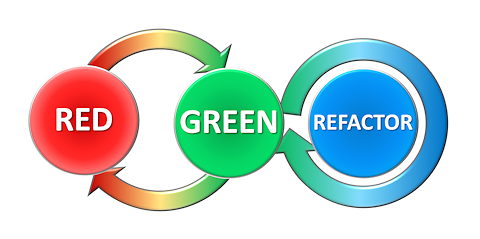 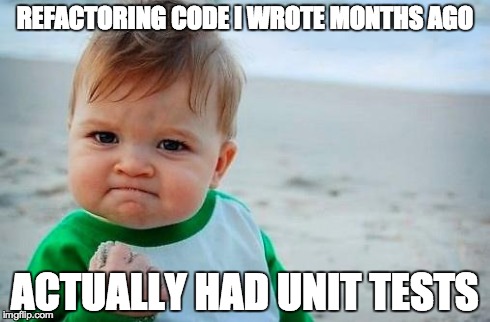 public class B
{
public class A
{
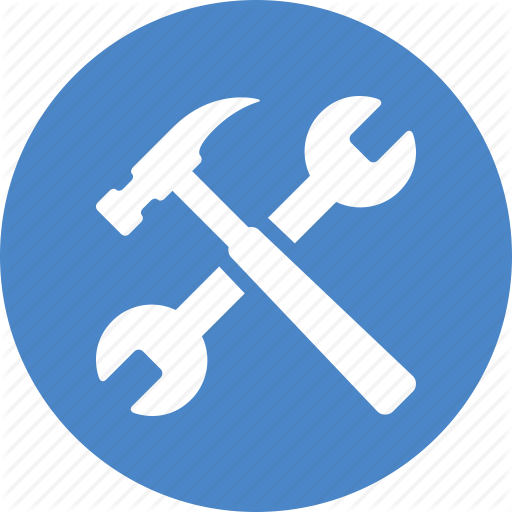 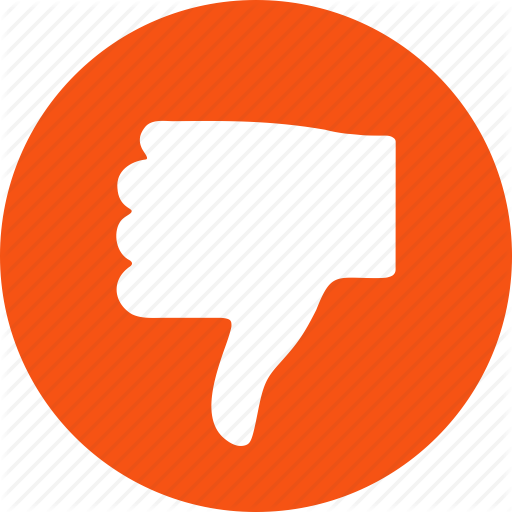 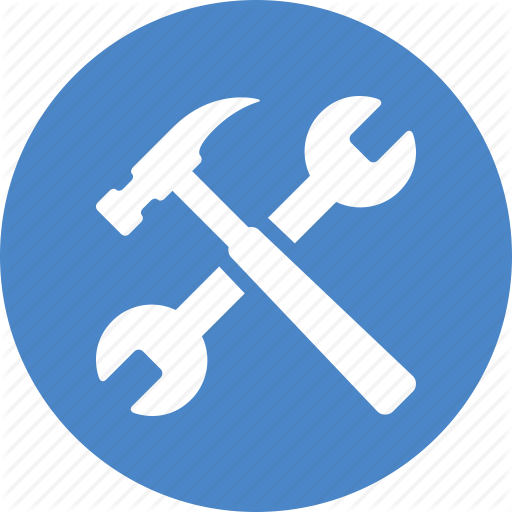 }
}
public class B : C
{
public class A : C
{
}
}
class C
{




}
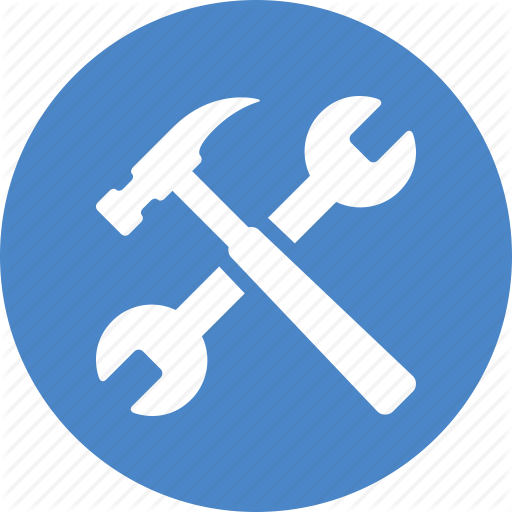 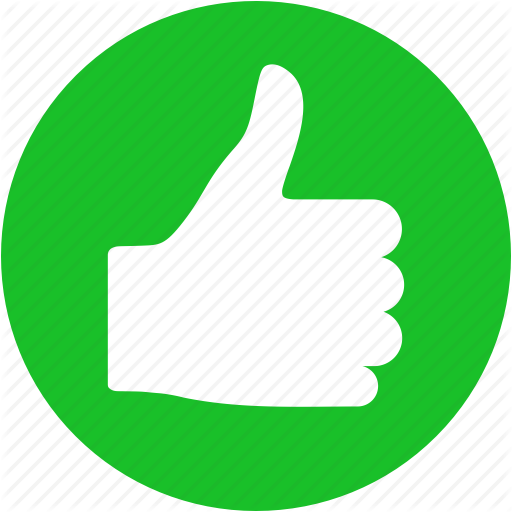 C
Inheritance
A
B